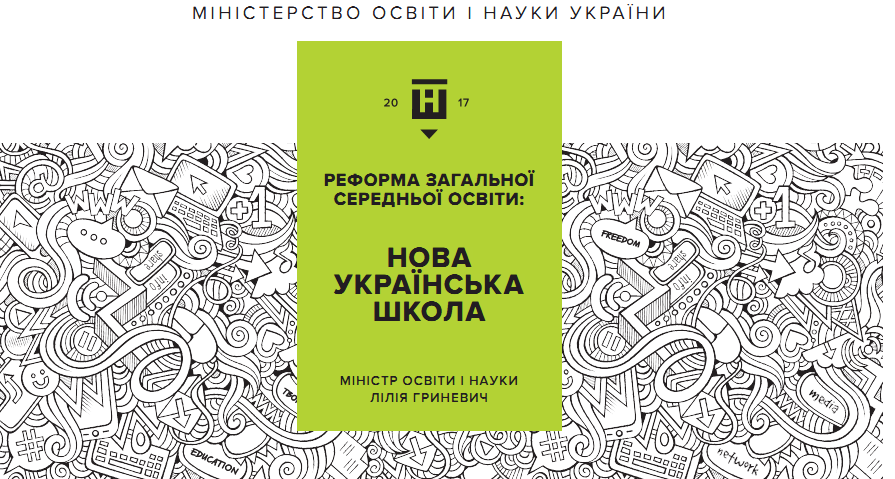 Збиратися разом - це початок,  триматися разом - це прогрес, працювати разом - це УСПІХ.
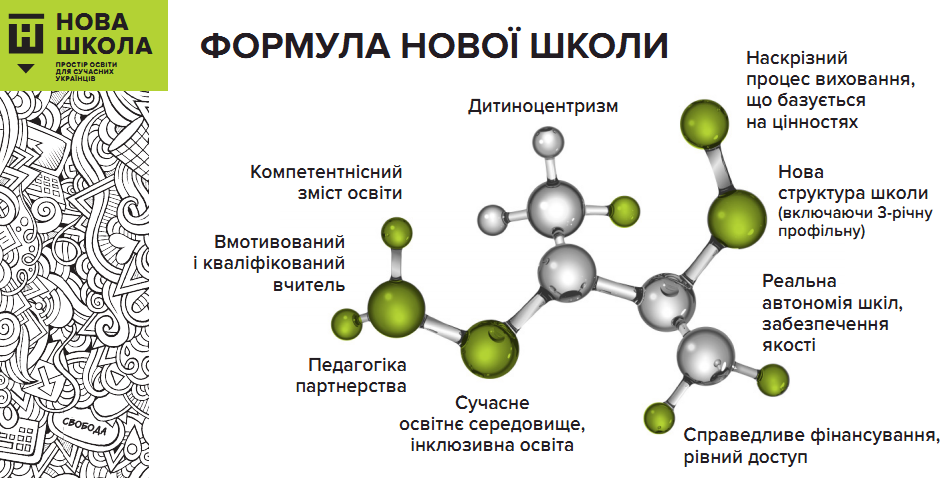 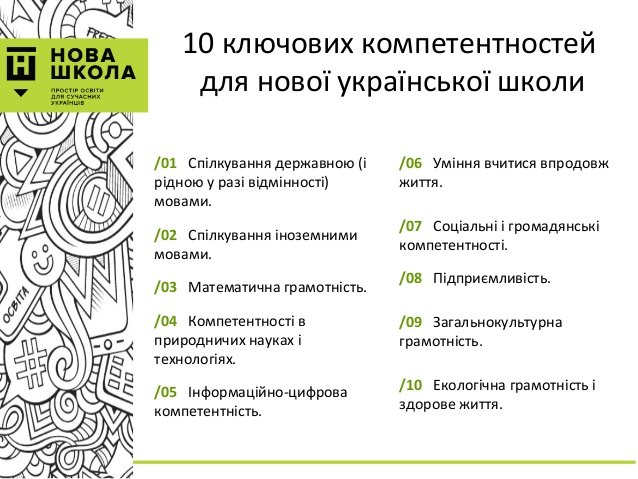 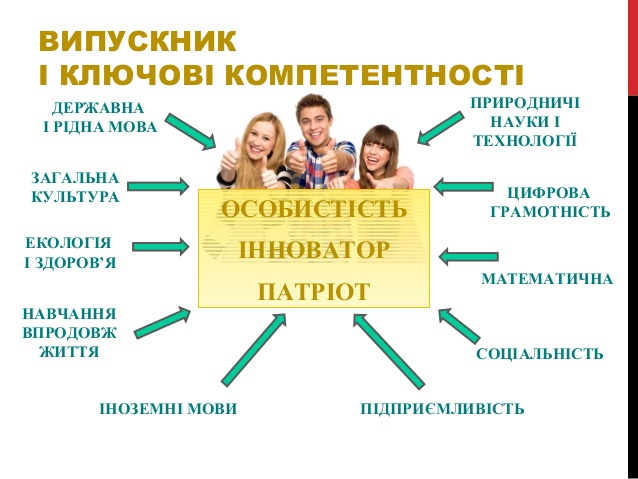 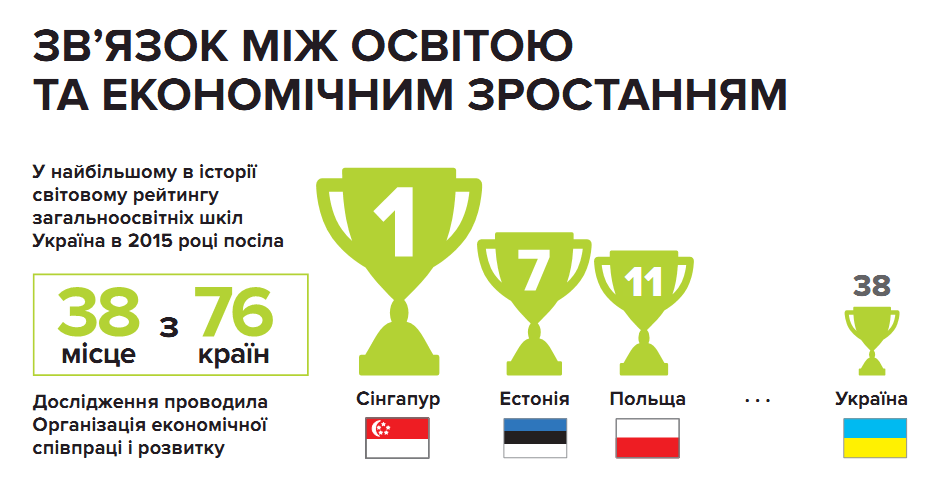 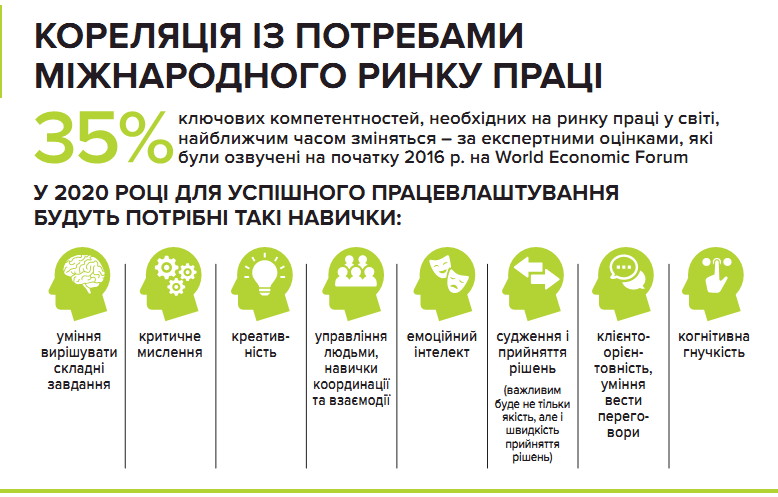 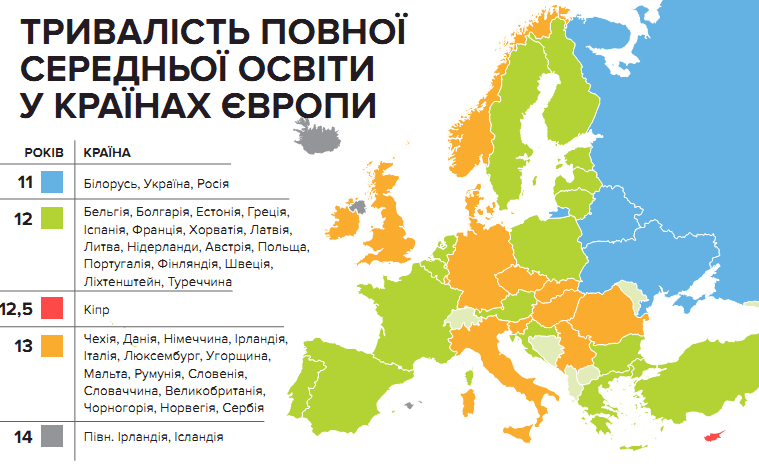 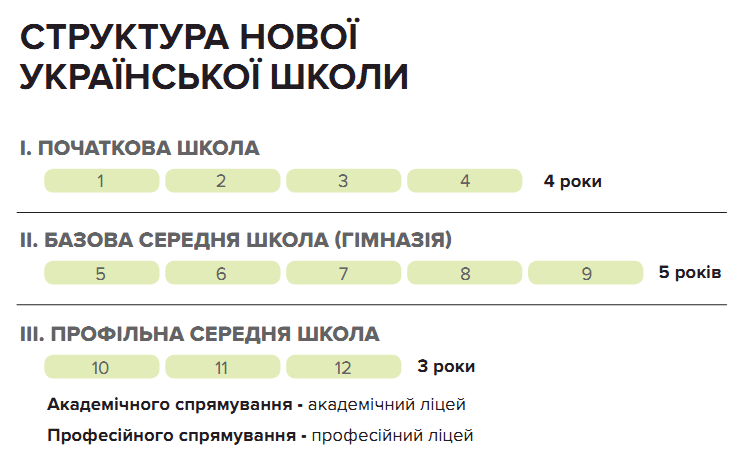 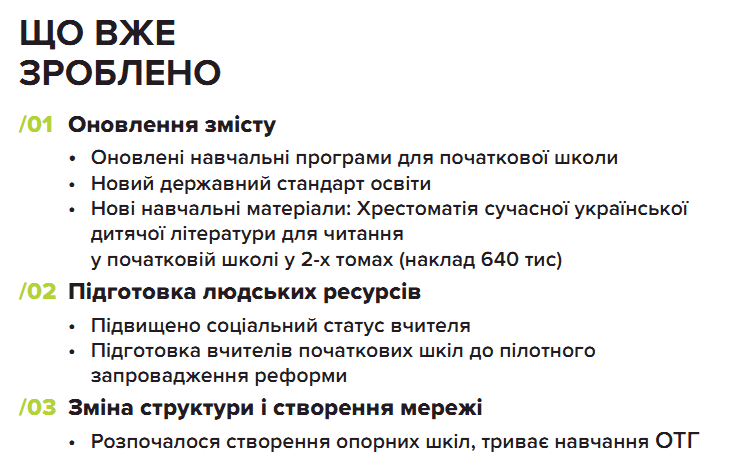 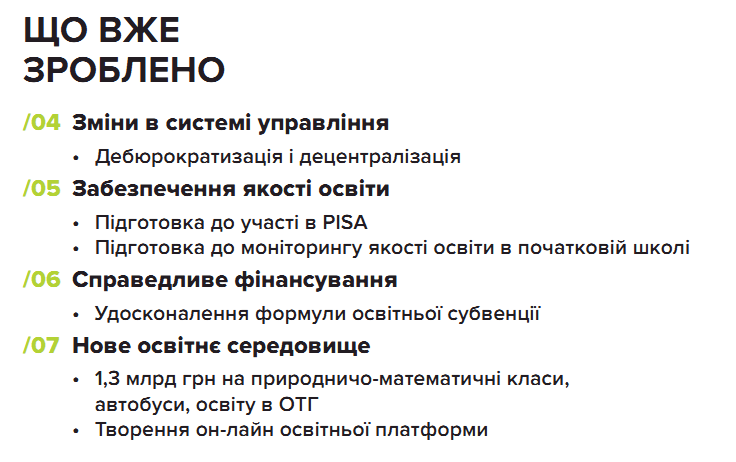 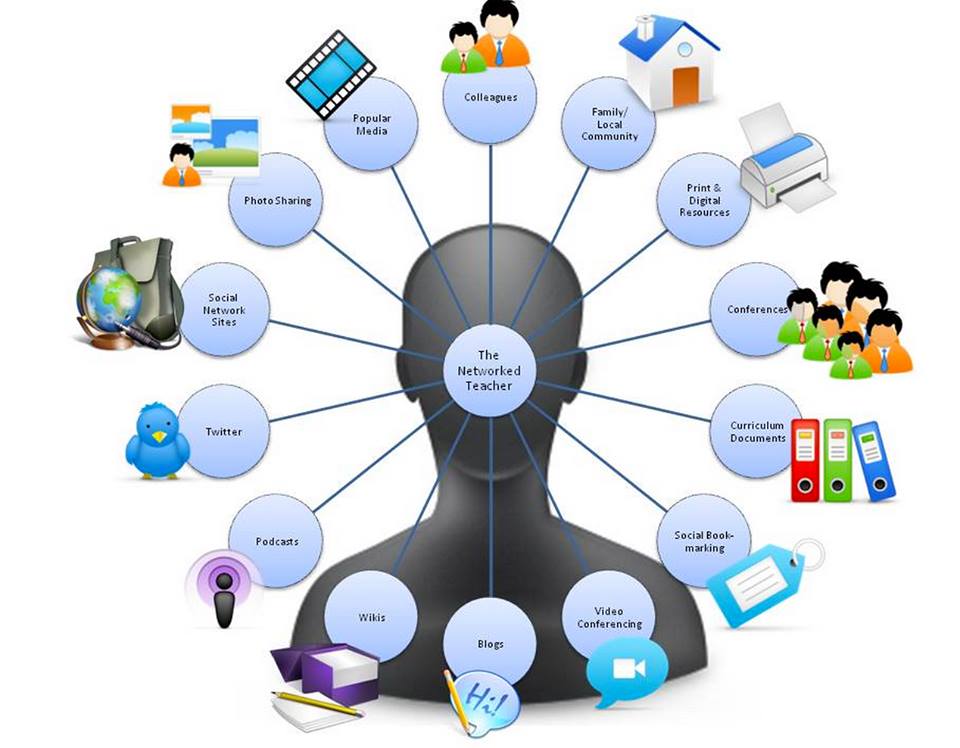 колеги
Сім’я, громада
Популярні ЗМІ
Друковані і цифрові ресурси
Обмін фотографіями
 ( ресурсами)
Професійні сайти
Збори, конференції
Учительські ресурси
Програми, документи
Соціальні мережі
Спеціальні  позначення
м\о, творчі групи
Відео конференції
енциклопедії
Блоги
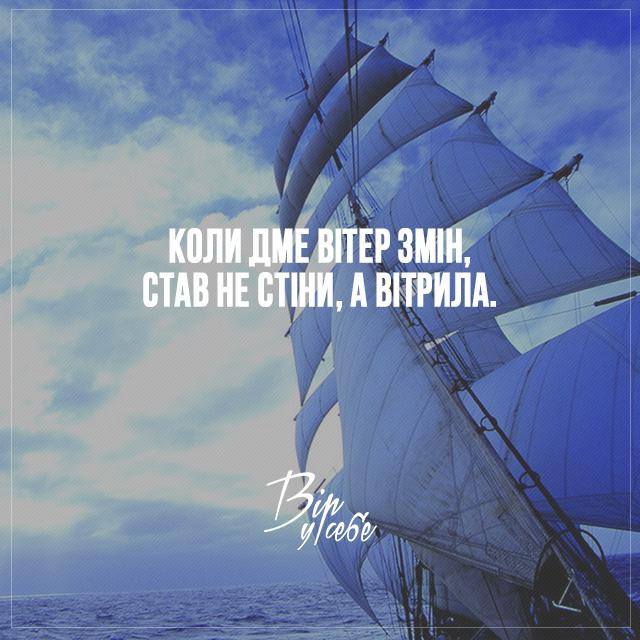